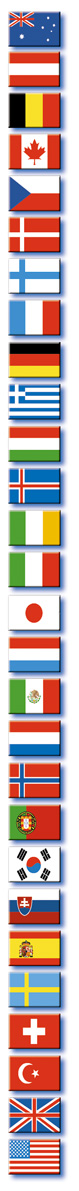 Emergency Exposure Situations – Reference Levels Planned work of EGIRES
Halil Burçin OKYAR
OECD Nuclear Energy Agency
Radiation Protection and 
Radioactive Waste Management Division
NERIS Workshop on Preparedness for Nuclear and Radiological Emergency Response and Recovery: 
Implementation of ICRP Recommendations 
6 – 8 February 2012 Bratislava / Slovak Republic
Agenda
CRPPH, an outlook 
Current work of Working Party on Emergency Matters
Planned and ongoing work of Expert Group on the Implementation of International Recommendations for Emergency Situations (EGIRES) 
CRPPH activities in relation with Fukushima
Major recent activities of the Expert Groups (EGOE & EGBAT)
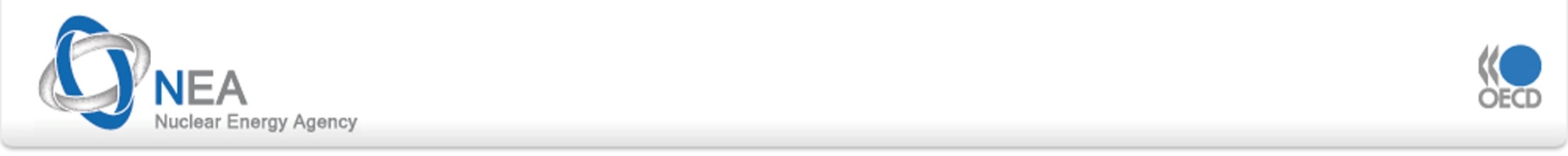 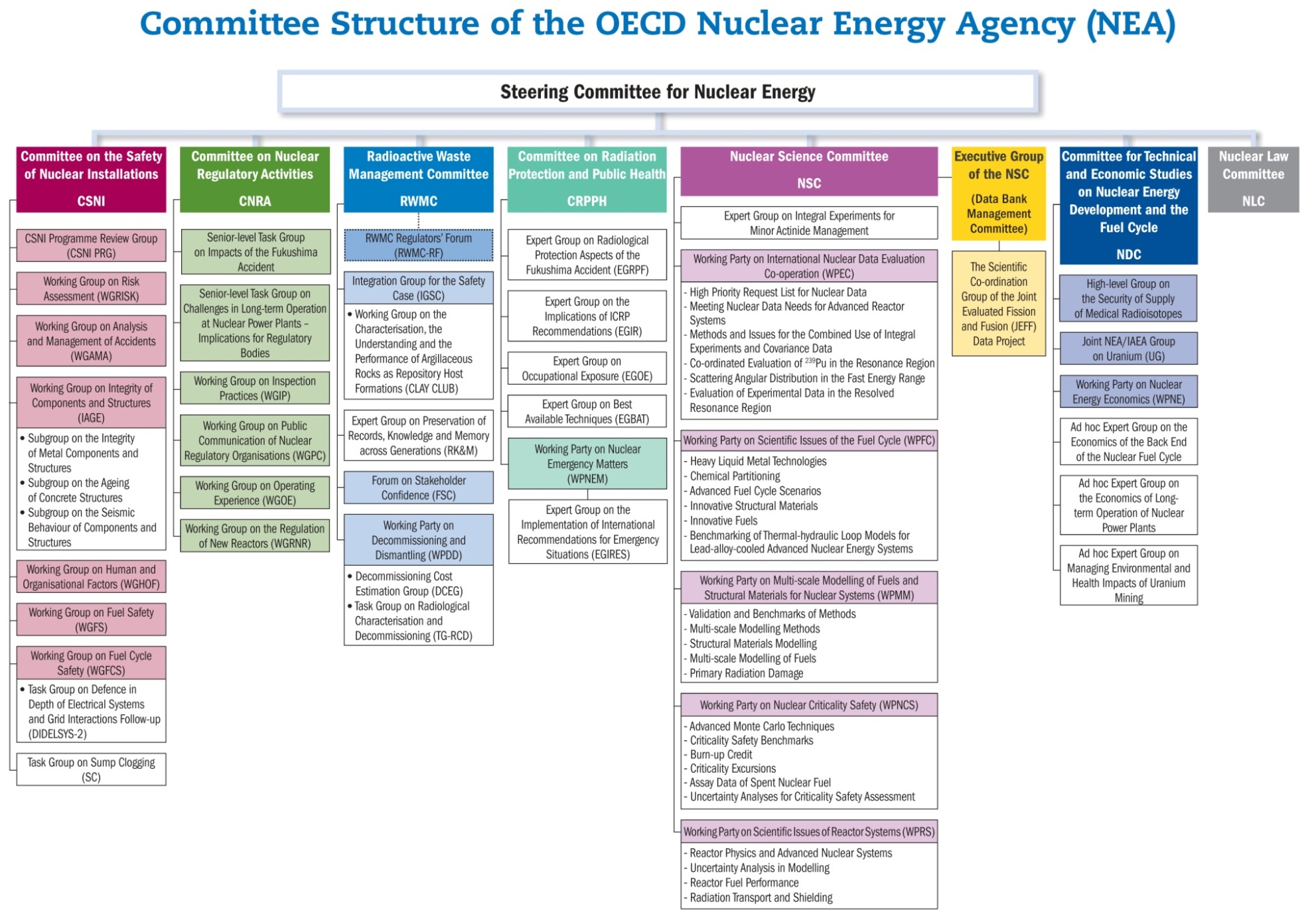 The CRPPH
Principal Areas of Current Interest
Evolution of the System of Radiological Protection
Radiological Protection and Emergency Management Consequences of the Fukushima Accident
New ICRP Recommendations
Stakeholder Roles in Radiological Decision Making
Science and Values in Radiological Protection
Radiological Protection Issues for New Build

Operational Radiation Protection
Nuclear Emergency Management
Occupational Exposure Management
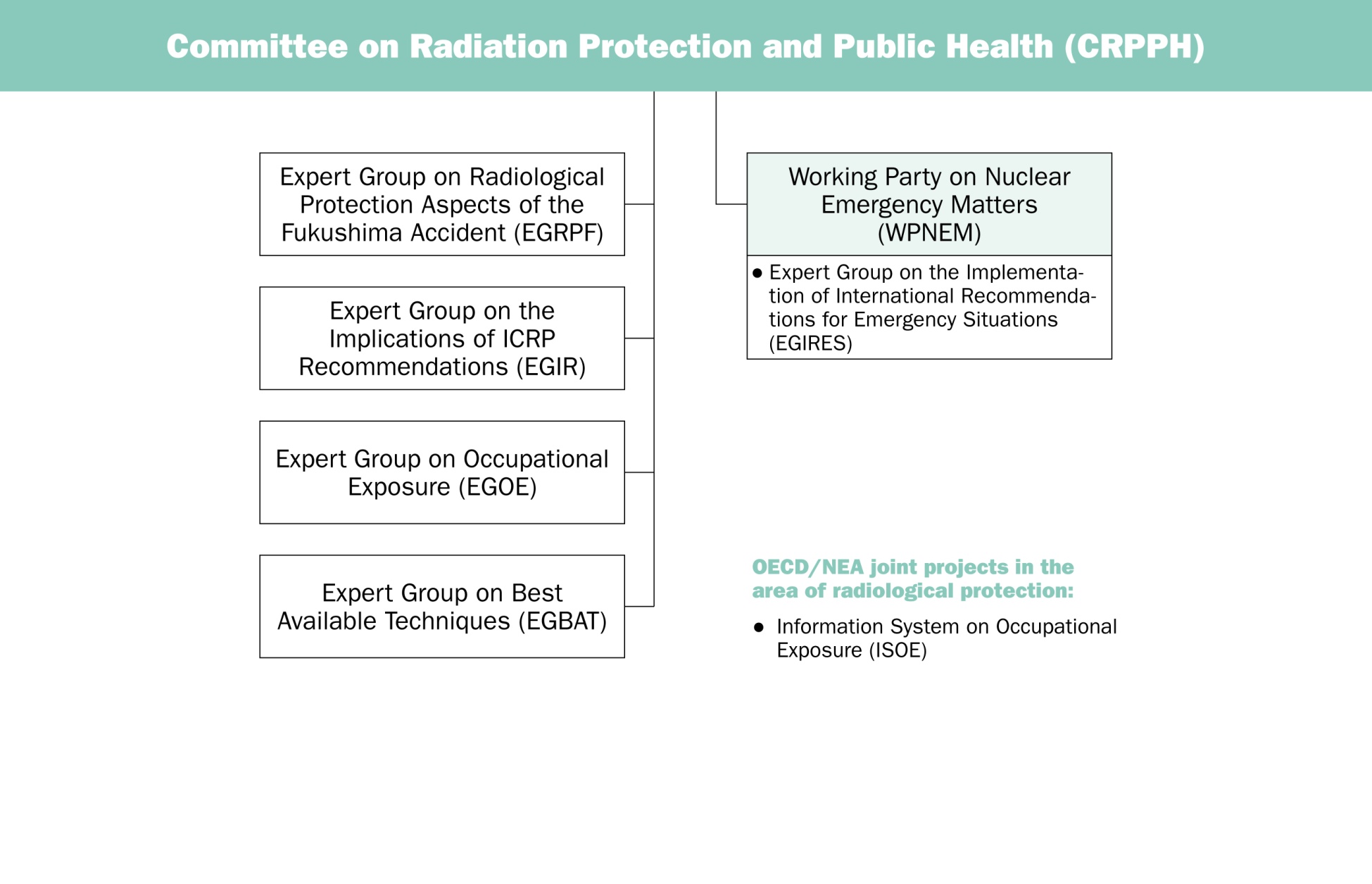 Proposed during the WPNEM 33rd Meeting  (4-5 May 2010)
Approved by the CRPPH during the 68th meeting (18-20 May 2010)
Working Party on Nuclear Emergency Management
Emergency Management Lessons
Assessment of ongoing INEX-4 results
Peer Reviews of National Approaches to Post-Accident Consequence Management
French Guide for Leaving the Urgent Phase of a Nuclear or Radiological Emergency
Finnish Guide for Protective Measures in Early and Intermediate Phases of a Nuclear or Radiological Emergency
EGIRES - Assess the implementation of ICRP Publications 109 and 111 to emergency exposure situations
[Speaker Notes: EGIRES: Expert Group on Implementation of New International  Recommendations 
I4PG: INEX-4 Planning Group]
EGIRES - mandate
Investigate issues in, and approaches to, 
the implementation of the new ICRP recommendations and revised BSS for emergency exposure situations,
specifically nuclear/radiological emergencies including accidents and consequence management for malicious acts.
Focus on;
the application of optimisation of protection strategies,
setting of reference levels 
the inclusion of stakeholder input in this process 
Final product , NEA report (2012)
EGIRES – membership & work plan
Announced in 2010
First meeting : 18- 19 January 2011
Experts from Finland, France, Japan, Spain, Switzerland and the USA and observers from the IAEA, ICRP, EC, NERIS
Discussions and the way forward
Start with available docs – ICRP pubs, IAEA GS-G-2
Focus: Practical implementation for optimisation of protection strategies, setting reference levels, inclusion of stakeholders. Is there any common understanding?
Survey of national experiences
Inputs from Peer Reviews
[Speaker Notes: Criteria for Use in Preparedness and Response for a Nuclear or Radiological Emergency]
EGIRES – Survey on National Experiences (1)
Have you established a process for optimization of the protection strategy for emergency exposure situations and existing exposure situations resulting from an emergency?
	If No: Why not?
	If Yes:
How do you define optimization strategy as it is used in your country?
A protection strategy will generally include the implementation of different protective actions in time. In order to understand how your protection strategy is optimized, do you optimize protective actions within your strategy separately or in combination?
Do you optimize urgent protective actions (for example sheltering, evacuation, administration of iodine thyroid blocking)?  If yes, how do you optimize these urgent protective actions?
 What process do you plan to use for optimization?
 For whom and by whom will the plans be “optimized”?
 Do you have any specific triggers for optimization and their use?
EGIRES – Survey on National Experiences (2)
Do you use reference levels (RLs)?
If No:  Why not?
 If Yes:
What are your national criteria in setting RLs?
 How are they used? (in planning, in response phase, etc)?
 What process/authority establishes the RLs?
 Who uses RLs  and to what extent?(regulators, operators, response planners and decision makers, etc)
 Do you have any specific triggers for specific RLs?
 Are RLs  “event specific”?
 What does quantities is used (projected residual, averted, received)?
 Do you have any process to adjust the RLs in transition from early to intermediate and to long term phase?
 If yes, please briefly describe the process and indicate the roles of the participating entities.
 If not yet, do you intend to use in the future?
Survey Results
Two rounds: October 2011 – December 2011 (after WPNEM meeting)
Austria, Denmark, Finland, France, Germany, Ireland, Romania, Russian Fed, Switzerland, the UK and the US

General responses (not specific to questions)
Europe- 
legislation regulating emergency and existing exposure situations, adoption of new BSS
Still based on 96/29/EURATOM, ICRP (intervention levels)
Specific arrangements
Intervention measures (adjustment and termination) – competent authority  
Use of reference levels  (different translations in languages)
Projected dose without interventions
In response to Q 1 &2 
NO , but continuing work on a strategy for optimization and the concept of optimization is ingrained in the approaches used to develop advice and guidance
Survey Results
Responses NO for optimization of protection, but YES for RLs;
Used in planning phase to determine planning zones 
Used in response phase to determine if protective actions should be taken
Countries have some specific legal documents addressing optimization strategy
Protective Action Guidance (risk-based action levels), US
Guides concerning protective measures during early and intermediate phases of a nuclear or radiological emergency, Finland
Process for optimization of the protection strategy
Details in guidelines (concerning protective measures/ short-term countermeasures)
Involvement of large group of stakeholders (governmental, regional and local authorities, licensees and private sector)
Guides: emphasize optimization process in recommending and deciding upon protective measures, and comparing residual dose to chosen reference level. 
However, during an emergency there are many factors (e.g. prevailing circumstances, timing, resources, capabilities, social and ethical factors, financial consequences) effecting decision making and radiation exposure is only one of them.
A protection strategy will generally include the implementation of different protective actions in time. In order to understand how your protection strategy is optimized, do you optimize protective actions within your strategy separately or in combination?
Both
Each protective measure has its own criteria above which action is needed, but this does not mean that below the specific criteria of an action, protective measure will not be initiated. Protective measures may be carried out even on low level of exposure (below 1 mSv) especially when they are easy and sensible.
During response phase protective measures will be carried out in combination e.g. in early phase sheltering indoors, iodine prophylaxis,  access control,  measures concerning agriculture and production. 
During intermediate phase combination of protective measures may be e.g. short term evacuation, decontamination, access control and measures concerning agriculture and production.
Optimization of urgent protective actions
Initiation of urgent protective actions based on pre-defined protection strategy and respective triggers for various types of emergencies (such as NPP accident, malicious act). 
In defining the strategy and triggers (e.g. OILs)
What process do you plan to use for optimization?
Competent authority /  regulatory body makes safety assessments with respect to safety of population, environment and society.
Recommendations and advice on what protective measures should be considered to carry out
Recommendations and advice are always supplemented by reasoning (including magnitude of exposure and effectiveness of protective measures) for decision making process.
In decision making process, other factors are included in optimization.
For whom and by whom will the plans be “optimized”?
Competent authority /  regulatory body-  key advisor body in recommending protective measures to all organizations having responsibility to take care of the situation
Do you have any specific triggers for optimization and their use?
The reference levels themselves serve as triggers
Triggers such as plant conditions, duration of sheltering etc.
Use of Reference Levels (RLs)
Heavily influenced by EU directives and recommendations. Also consider practicality of implementation, international guidance, projected doses from scenarios considered in planning and reference levels adopted by neighboring countries.
Finland; The RL of 20 mSv was chosen also to reflect dose limit for emergency workers. The reference level is a goal, not a strict dose limit. 
US; In an emergency, Protective Action Guidance is implemented to keep public exposures low.
How are they used? (in planning, in response)
Mainly both and used for facility reg, for emergency response preparedness exercises and drills 
In planning only: but would be used in early phase of response as a metric for determining if enough is being done/proposed to protect the population.
What process/authority establishes the RLs?
EPA , STUK, The ministry of Economic Affairs, Agriculture and Innovation-Denmark. The “Strahlenschutzkommission (SSK)- Germany, Recommended by RPII of Ireland to lead government department (LGD) responsible for nuclear/radiation emergency plans – adopted by LGD
Who uses RLs and to what extent?(regulators, operators, response planners and decision makers, etc)
All in range 
Used mostly by response planner/advisors in  RP (which is also the national regulatory organization).  Also considered by other Government Departments (including response planners and potential decision makers)
In the U.S. nuclear power industry for offsite emergency preparedness activities and plans, per emergency response regulations overseen by NRC and the Federal Emergency Management Agency.
Do you have any specific triggers for specific RLs?
The RLs themselves serve as triggers, if dose projections approach what is set. (e.g., PAGs in the US, OILs- plant conditions, duration of sheltering etc. in Finland)
However,
No official operational intervention levels derived from the RLs itself are in use at the moment.
Are reference levels “event specific”?
No, general and applied to all kind of situations.
Dose quantity is used?
Mainly averted and protected dose 
Averted dose is used for emergency response, and projected residual dose is used for final cleanup decisions.
Do you have any process to adjust the RLs in transition from early to intermediate and to long term phase?
No formal process defined.
Except, the US
If yes, please briefly describe the process and indicate the roles of the participating entities.
Early and Intermediate levels are recommended in the PAGs Manual, while long-term cleanup levels must be incident-specific.
CRPPH Objectives in relation with Fukushima
The objectives of CRPPH work relating to the management of accident consequences are:
To learn from the accident experience and improve radiological protection and off-site emergency response
To provide relevant experience to the Japanese government to assist them in addressing accident consequences
Tri-Committee (CNRA, CSNI and CRPPH) Bureau meeting 
5 Dec 2011
list for the consideration of the working groups/parties of the other Committees.
CRPPH 

	Off-site emergency preparedness
Licensee/Government/Regulatory body: Command and control linkages for decision making?
Dose predictions and public health recommendations.
Robustness of on-site or off-site of equipment, alternate control rooms, emergency operating/support centres, and measurements 
Coordination of public protection recommendations between countries and need for comparison of release and dose calculations
Roles and authorities in EP activities in different countries.
CRPPH Organisation of Work
CRPPH High-Level Expert Group on the Radiological Protection Aspects of Fukushima (EGRPF)
CRPPH Working Party on Nuclear Emergency Matters
ISOE Programme work on Occupational Radiation Protection in Severe Accident Management and Post-Accident Recovery (EG-SAM)
Support for Fukushima-related Conferences
EGRPF - Mandate
Manage the work of the CRPPH in this area, and in particular:
Share and Assess National Lessons Learned
Address Questions from the Japanese
Assist with the Organisation of Conference on Decommissioning and Environmental Recovery
Offer experience with the implication of stakeholders in consequence management

Develop, and address as appropriate, a list of relevant RP Issues related to the Fukushima Accident
ISOE Expert Group on ORP in Severe Accident Management
Focus on dose management of high radiation area workers
41 members, kick off meeting in February and April 2012
Operational Radiation Protection Report (2014)
ISOE Expert Group on ORP in Severe Accident Management
14. Fukushima Data and Analysis
I. Data Collection
(a) Dose Data
(b) Plant Data
(c) TEPCO Data
(d) Government Data
(e) Accident Survey Committee (Hatamura Reports)
(f) JNES Reports
(g) Others
II. Analysis
(a) Occupational Exposure Analysis
Support for Fukushima Related Conferences
International Symposium on Decontamination: Towards the Recovery of the Environment 
(Fukushima, Japan, 16 October 2011)
ICRP Dialogue Seminar: The Rehabilitation of Living Conditions After the Fukushima Accident 
(Fukushima, Japan, 25 – 26 November 2011)
 Experience and Technology of Russia, Ukraine and Other CIS Countries on Remediation and Restoration of Environments 
(Tokyo and Fukushima, Japan, 3 - 4 February 2012)
2nd ICRP Dialogue Seminar: The Rehabilitation of Living Conditions After the Fukushima Accident 
(Date City, Japan, 25 – 26 February 2012)
EGOE
Scope: Policy and strategic areas of ORP in the OECD countries with a focus on the nuclear power sector
CS#1: ORP principles and criteria for designing new NPPs (2010)
CS#2: Dose constraints in optimisation of ORP (2011)
CS#3: Radiological protection policy and operational issues (under preparation)
Management of total risk
Trans-boundary itinerant workers
EGBAT - Effluent Management
Assessment report on BAT for new build
Good Practice in Effluent Management for Nuclear Power Plant New Build
Comparison of discharge data for potential new build reactors.
Discussion of discharge data with stakeholders e.g. reactor operators and vendors.
Draft report presenting an overview of available discharge data, from various databases, and attempting to summarise the issues to be further understood and used as a basis for moving forward with regard to the development of guidance or good-practice.
Workshop on Effluent Management (24 – 26 January 2012)
Report will be finalized with workshop inputs & conclusions
Halil Burçin OKYAR
OECD Nuclear Energy Agency
Tel: + 33 1 45 24 10 45
Eml: halilburcin.okyar@oecd.org
www.oecd-nea.org
http://www.oecd-nea.org/rp/egires.html
Possible EGRPF Work – to be decided by CRPPH in March
Support to the Japanese government in the organisation of workshops and symposia
Collaboration with the WPNEM to follow-up on the collection of lessons learned through a survey  
Engage with the ICRP Dialogue Initiative process, and work to extract lessons and experience 
Discussion of criteria for trade in commodities, and perhaps food, after a radiological emergency situation, including the criteria, the process for developing criteria, and approaches to communicating criteria to stakeholders
Contribute to assessment of RP aspects of EC stress tests, should the EC request NEA input
Discuss waste management issues, including optimisation, stakeholder involvement, and communication aspects
Discuss environmental protection aspects, both RP and chemical, and the inclusion of stakeholders
Contribute to the study of worker health protection and medical countermeasures, including post-traumatic stress issues
Provide a mechanism for co-ordination of post-Fukushima work among NEA member countries and facilitate feedback on issues of interest
Assessment of ICRP Drafts
Expert Group on International Recommendations (EGIR)
RP Criteria for High-level Waste Disposal
RP of the Environment
Possible Interest in:
Radon
NORM
Security Screening
EGBAT Workshop
The workshop objective is to focus on achieving a broad understanding of the practical aspects of effluent management regulation and application, with a view to support the EGBAT in improving its draft document to also represent “best practice”. 
The overall objective of the workshop will be to identify those optimisation and BAT effluent management aspects on which there is agreement, and on which there still remain questions for example: 
 What are the aspects of effluent management that characterise good practice?
Building a bridge between good operating practice for Gen 3 to New Build
What aspects of monitoring and reporting could use some form of harmonisation, and why?
If you had no constraints to improving your system, what would you change? What priority would you identify to selecting from such a list of possible improvements?